Secure PHP and MySQL
Prof. Charles Kaplan
Farmingdale State College
Agenda
Threats
Handling Input Data
Storing Data
Website Construction
Sessions
Website Infrastructure
Summary
© 2017, Charles Kaplan
Secure PHP and MySQL
2
Disclaimer
This presentation does NOT cover risks involved with websites that accept financial payments
Recommendation:  Integrate PayPal’s (or similar) shopping cart and payment services into your website to avoid having sensitive (and regulated) customer financial data on your website
There are many ways to implement website security, not all methods are covered in this presentation
© 2017, Charles Kaplan
Secure PHP and MySQL
3
Background
Started career as a mainframe programmer & database specialist
After 5 years went to IBM in Tech Support and Sales
In 2005, 25 years since I last programmed, I wanted to create a website for my hobby
Asked Walden Leverich for advice => PHP and MySQL
Read textbook on flight to CA & designed website on flight home
Coded website in a week, 3 scripts, and 3 weeks for data entry
Website continually updated and added new techniques
Average 2 websites a year since then
© 2017, Charles Kaplan
Secure PHP and MySQL
4
The ChipGuide
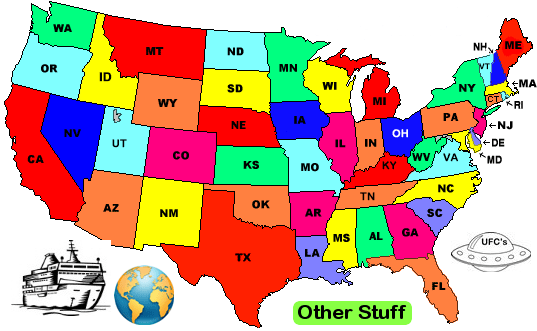 © 2017, Charles Kaplan
Secure PHP and MySQL
5
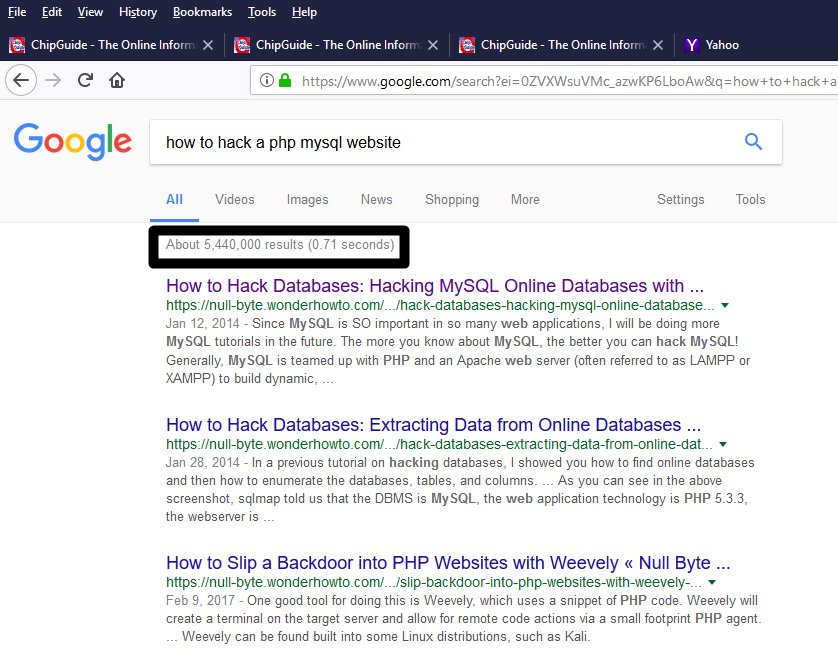 © 2017, Charles Kaplan
Secure PHP and MySQL
6
Threats
Cross site scripting (XSS)
SQL Injection
Directory traversal (path injection)
Command injection
Code injection
Cross site request forgery (XSRF/CSRF)
Session hijacking
Remote file inclusion
Accidents/Disasters
© 2017, Charles Kaplan
Secure PHP and MySQL
7
Who Will be Hacked First?
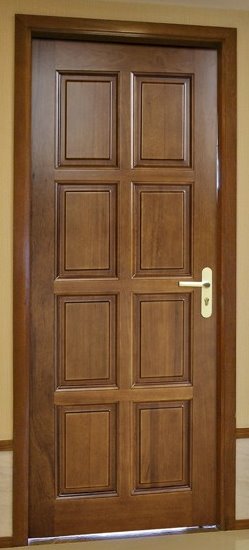 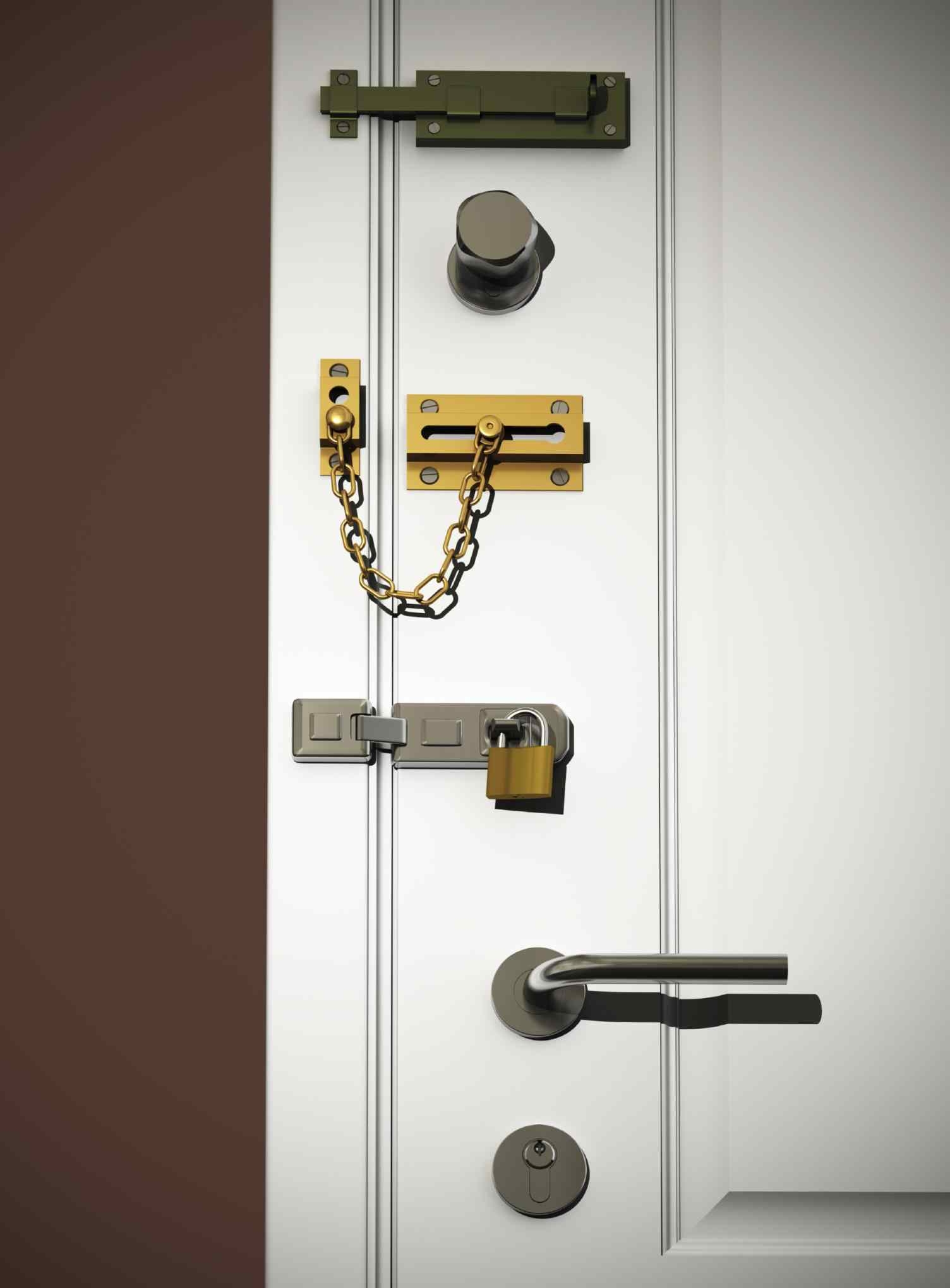 © 2017, Charles Kaplan
Secure PHP and MySQL
8
Website Access
CLIENT			USER		PURPOSE
Browser			End Users 	Use the website
FTP				Developer	Upload Code & Other files
Telnet			Developer	Maintain Website
Control Panel		Developer	Maintain Website

FTP, Telnet and Control Panel access should only be SECURE using unpredictable USERID’s and STRONG PASSWORD’s
© 2017, Charles Kaplan
Secure PHP and MySQL
9
PHP Vulnerabilities
PHP is an interpretive language – code is “compiled” during execution.  It is possible to alter a program while it is executing. 

$id = $_GET[‘id’];
$query = “SELECT name, password FROM profiles WHERE id = ‘$id’;

What if:  http://website/mypgm.php?id=1’ OR ‘1

$query = “SELECT name, password FROM profiles WHERE id =‘1’ OR ‘1’”;
© 2017, Charles Kaplan
Secure PHP and MySQL
10
HANDLING INPUT DATA
© 2017, Charles Kaplan
Secure PHP and MySQL
11
Client Input
Sources of Client Input
HTML Form Data
URL paramters
Cookies

Do not trust any client input
Sanitize Input
Validate input
© 2017, Charles Kaplan
Secure PHP and MySQL
12
Clean Your Input
Convert quotes to ASCII equivalent 
$column = htmlentities($column, ENT_QUOTES);
Remove HTML tags
$column = strip_tags($column);
Trim leading and trailing blanks
$column = trim($column);
Clean Function – Perform on ALL input
function clean($string) 
return(htmlentities(strip_tags(trim($string)), ENT_QUOTES));
© 2017, Charles Kaplan
Secure PHP and MySQL
13
Cleanse/Normalize Input Function
function cleanse_input($phrase, $format) {
    $phrase = filter_var($phrase, FILTER_SANITIZE_STRING);
    $format = trim(strtolower($format));
    $format_length = strlen($format);

    for ($i = 0; $i < $format_length; $i++) {
        $letter = substr($format, $i, 1);

        switch($letter) {
            case "a":	$phrase = preg_replace("/[^a-zA-Z ]+/", "", $phrase); break;	// Remove any non-alphabetic characters
            case "e":	$phrase = ltrim($phrase); break;		// Left Trim
            case "f":	$phrase = ucfirst($phrase); break;		// Capitalize First Word
            case "i":	$phrase = preg_replace('/\s+/', ' ', $phrase); break;	// Internal Trim
            case "l":	$phrase = strtolower($phrase); break;		// Lower Case
            case "n":	$phrase = preg_replace("/[^0-9.]+/", "", $phrase); break;	// Remove any non-numeric characters
            case "r":	$phrase = rtrim($phrase);  break;		// Right Trim
            case "s":	$phrase = strip_tags($phrase);	break;		// Remove HTML
            case "t":	$phrase = trim($phrase);  break;		// Trim
            case "u":	$phrase = strtoupper($phrase);	 break;		// Upper Case
            case "w":	$phrase = ucwords($phrase);  break;		// Capitalize Words
            default:
             }
     }
     return($phrase);
}
© 2017, Charles Kaplan
Secure PHP and MySQL
14
Input Validation – filter_var Function
filter_var($string, FILTER_VALIDATE_xxxxxxxx)

FILTER_VALIDATE_BOOLEAN
FILTER_VALIDATE_EMAIL
FILTER_VALIDATE_FLOAT
FILTER_VALIDATE_INT
FILTER_VALIDATE_IP
FILTER_VALIDATE_MAC
FILTER_VALIDATE_REGEXP
FILTER_VALIDATE_URL
© 2017, Charles Kaplan
Secure PHP and MySQL
15
Input Validation
Zip Code	preg_match('/^[0-9]{5}([- ]?[0-9]{4})?$/', $zipcode) Telephone	preg_match("/^[0-9]{3}-[0-9]{4}-[0-9]{4}$/", $phone)
Name		preg_match("/^[a-zA-Z'-]+$/", $name)   // No spaces
		preg_match("/^[a-zA-Z’- ]+$/", $name)  // Spaces
State		in_array($state, $states)  // Need $states array
Date		$date  = explode('/’, $input_date);  // 12/31/2017
		checkdate($date[0], $date[1], $date[2])  // m, d, y
Address	Use internet service (subscription required)
© 2017, Charles Kaplan
Secure PHP and MySQL
16
Validate URL
function validate_url($url) {
    $return = FALSE;
    if (filter_var($url, FILTER_VALIDATE_URL)) {
        $headers = get_headers($url);
        if (strpos($headers[0],"200"))  $return = TRUE;
        }
    return($return);
    }
© 2017, Charles Kaplan
Secure PHP and MySQL
17
Input Validation – Drop Downs
Even input from Dropdown’s must be validated

Build Array with Dropdown Elements
$query = “SELECT DISTINCT column FROM table ORDER BY column”;
$result = mysqli_query($query);
while (list($col) = mysqli_fetch_row($result)) $columns[] = $col;

Output Dropdown
echo “<select name=‘column’>”;
foreach ($columns AS $value) echo “<option>$value</option>”;
echo “</select>”;

Input Verification
if (isset($_POST[‘column’])) $column = $_POST[‘column’]; else $column = NULL;
If (!in_array($column, $columns)) $msg = “Invalid Data”;
© 2017, Charles Kaplan
Secure PHP and MySQL
18
File Uploads
© 2017, Charles Kaplan
Secure PHP and MySQL
19
File Upload Process
Permanent
Storage

(Protected)
Web Server
Temporary
Storage
File
File
HTML
FORM

<INPUT
Type=‘FILE’>
File Info
Move File
Command
PHP
Script
Database
Table
Form
Input
File Link
© 2017, Charles Kaplan
Secure PHP and MySQL
20
File Uploads
You do not want to allow uploading executable code which can later be executed !!!   (http://website.com/uploads/mypgm.exe)
Permit only certain file types, ie. images
Limit file size
Place uploaded files in a protected subdirectory
Filename is primary key (+ suffix if multiples) of row in table related to the file upload
File Extension is from original file
Validate image files - getimagesize()
© 2017, Charles Kaplan
Secure PHP and MySQL
21
File Upload Function
<?php
// File Upload Function
// Written by Charles Kaplan, November 2015

// INPUTS
// $input 	- HTML FORM INPUT element name for uploaded file  <input type=‘file’ name=‘image’>
// $dir 	- Directory to put uploaded file
// $filename	- Filename for uploaded file
// $extns	- Valid extensions for uploaded file (array)
// $maxsize	- Maximum file size of uploaded file

// Outputs
// 1st Parameter - Error Code, 0 = Success, > 0 = Failure
// 2nd Parameter – Full filename ($dir/$filename.$ext)  of the saved file or Error Message
© 2017, Charles Kaplan
Secure PHP and MySQL
22
File Upload Function, continued
function upload($input, $dir, $file, $extns, $maxsize) {
    $msg = NULL;  $rc = 0;
    if (isset($_FILES[$input]['tmp_name'])) AND (is_uploaded_file($_FILES[$input]['tmp_name'])) {
            $fn = $_FILES[$input]['name’];
            $ext = trim(strtolower(strrchr($fn, ".")));
            if (!in_array($ext, $extns))   {$msg = "Invalid File Type"; $rc = 10;}
            if ($_FILES[$input]['size'] > $maxsize)  
	{$msg = "Uploaded file size [" . $_FILES[$input]['size'] . "] exceeds limit [$maxsize]"; $rc = 11;}
            if (substr($dir,-1,1) != "/")  $dir .= "/";
            $savefile = $dir . strtolower($file) . $ext;
            if ($rc == 0) {
                $result = move_uploaded_file($_FILES[$input]['tmp_name'], $savefile);
                if ($result > 1)   {$msg = "Move Uploaded File Failed"; $rc = $result;}  }  }
    else {$msg = "No Uploaded File"; $rc = 12;}  }
    if ($rc == 0)  return(array($rc, $savefile));   else return(array($rc, $msg));
    }
?>
© 2017, Charles Kaplan
Secure PHP and MySQL
23
Storing Data
© 2017, Charles Kaplan
Secure PHP and MySQL
24
Encrypting Sensitive Data
Passwords and Other Sensitive Data
password_hash
$encypted_password = password_hash($password);
password_verify
If (password_verify($password, $encrypted_password)) 
echo “Password is valid”;
else echo “Invalid Password”; 
Form Input
<input type=‘password’ name=‘pswd’>  // Obscures text
© 2017, Charles Kaplan
Secure PHP and MySQL
25
MySQL Prepared Statements
Using prepared statements with placeholders for parameter values has the following benefits:

Less overhead for parsing the statement each time it is executed. Typically, database applications process large volumes of almost-identical statements, with only changes to literal or variable values in clauses such as WHERE for queries and deletes, SET for updates, and VALUES for inserts.

Protection against SQL injection attacks. The parameter values can contain unescaped SQL quote and delimiter characters.
© 2017, Charles Kaplan
Secure PHP and MySQL
26
Website Construction
© 2017, Charles Kaplan
Secure PHP and MySQL
27
Website Construction
Typical Website
homepage.php
include(‘session.php’);

include(‘header.php’);
include(‘navbar.php’);
echo “This is the website’s     	Home Page”;

include(‘footer.php’);
webpage.php
include(‘session.php’);

include(‘header.php’);
include(‘navbar.php’);

echo “This is where content    	goes for all other 	webpages”;

include(‘footer.php’);
© 2017, Charles Kaplan
Secure PHP and MySQL
28
Website Construction
Single Page Websites - All “webpages” are INCLUDES
website.php
include(‘session.php’);

$p = $_GET[‘p’];
$page = “page$p.php”;
If (!exist[$page]) 
$page=“page0.php”;
$landing = TRUE;

include(‘header.php’);
include(‘navbar.php’);
include($page);include(‘footer.php’);
page0.php


echo “This is the website’s         	Home Page”;
page1.php

if (!isset($landing)) {     
        include(‘page0.php’);
        exit;
        }

echo “This is where content    	goes for all other 	webpages”;
© 2017, Charles Kaplan
Secure PHP and MySQL
29
Website Construction – Directories
index.php

include(‘code/website.php’);

Protected Sub-Directories
backups/
code/
images/
uploads/
…



Root Directory
Unprotected – Public Access
code/

website.php
session.php
page0.php
page1.php
…
page99.php





Sub-Directory
Protected – Internal Access
© 2017, Charles Kaplan
Secure PHP and MySQL
30
HTTPS – Secured Sockets
HTTPS provides encrypted web traffic
Many browsers now require HTTPS for logons
This is a website option, no changes in PHP code are needed
Web provider provides instructions for implementation
Certificate is needed ($’s ?)
Need to re-route HTTP traffic to HTTPS

<?php							// index.php
    if ($_SERVER['HTTPS']) include(“code/website.php”);	// website home page
    else header(“location: https://mywebsite/index.php");	// redirect to HTTPS
?>
© 2017, Charles Kaplan
Secure PHP and MySQL
31
Sessions
© 2017, Charles Kaplan
Secure PHP and MySQL
32
Session Hijacking
A session is established the first time a client makes a request to a webserver via a SESSION_ID.  The webserver can maintain data through multiple client requests by association with the SESSION_ID.  Sessions allow for conversations to occur in the stateless Internet.  It is possible for another client to learn the SESSION_ID and take over the session – Session Hijacking.  If a session is hijacked, the hijacker has the same ability as the original client.
© 2017, Charles Kaplan
Secure PHP and MySQL
33
Session Hijacking Solution
Establish a new SESSION_ID with each request
session_start();
session_regenerate_id(TRUE);

Additional Session Safety Tips
Associate the session with an IP address
$_SESSION[‘ip’] = $_SERVER['REMOTE_ADDR’];
If ($_SESSION[‘ip’] != $_SERVER['REMOTE_ADDR’]) session_destroy();
Timeout Sessions after 5 minutes
$_SESSION[‘timeout’] = time();
If (($_SESSION[‘timeout’] + 300) < time()) session_destroy();
© 2017, Charles Kaplan
Secure PHP and MySQL
34
Safe SESSION Settings (php.ini)
session.save_handler 		= files
session.use_cookies 		= 1
session.cookie_secure 		= 1
session.use_only_cookies 	= 1
session.cookie_domain 		= "example.com"
session.cookie_httponly 		= 1
session.entropy_length 		= 32
session.entropy_file 		= /dev/urandom
session.hash_function 		= sha256
session.hash_bits_per_character = 5
© 2017, Charles Kaplan
Secure PHP and MySQL
35
Website Infrastructure
© 2017, Charles Kaplan
Secure PHP and MySQL
36
post_max_size=1K
PHP.INI – Security Configuration
file_uploads = Off			// Don’t allow file uploads
upload_max_filesize = 1M		// Limit File Upload Size
allow_url_fopen = Off		// Don’t allow remote files
allow_url_include = Off		// Don’t allow remote includes
post_max_size = 1K			// Set to realistic value
open_basedir = "/www/"		// Limit PHP access to root & subs
expose_php = Off			// Keep PHP hidden
error_reporting = E_ALL		// Report all errors in log file
display_errors = Off			// Do not show errors 
display_startup_errors=Off		// Do not show errors
disable_functions = exec, passthru, shell_exec, system, proc_open, popen, curl_exec, curl_multi_exec, parse_ini_file, show_source
© 2017, Charles Kaplan
Secure PHP and MySQL
37
Disaster Plan
Written Plan that others can follow
Prepare for the Worst
Understand your web provider’s ability to restore lost or damaged files and data
Periodic offsite backups (use Secure FTP - Filezilla) 
Test your ability to recover – you can use your PC (WAMPServer or XAMPP)
© 2017, Charles Kaplan
Secure PHP and MySQL
38
Database Backups - DIY
Allows restore of the database without assistance
Daily CRON job that backs up the database  @ 3am to a backup directory on my website, filename is DataBaseName_yyyy-mm-dd.sql
Daily backups are kept for 30 days
Monthly backups are kept forever
Use PHPMyAdmin to do a restore

daily_backup.php
$backupfile = "backup/$database_" . date("Y-m-d") . ".sql";
$command  = "mysqldump -h $server -u $user --password=$password $database > $backupfile";
system($command);
© 2017, Charles Kaplan
Secure PHP and MySQL
39
Summary
Close open doors – Telnet, FTP and Control Panel
Don’t trust any input – cleanse and verify
Minimize exposure of internal resources
Disable dangerous website features when not in use
Construct websites using SECURE techniques
Establish a backup/recovery plan and TEST!
© 2017, Charles Kaplan
Secure PHP and MySQL
40